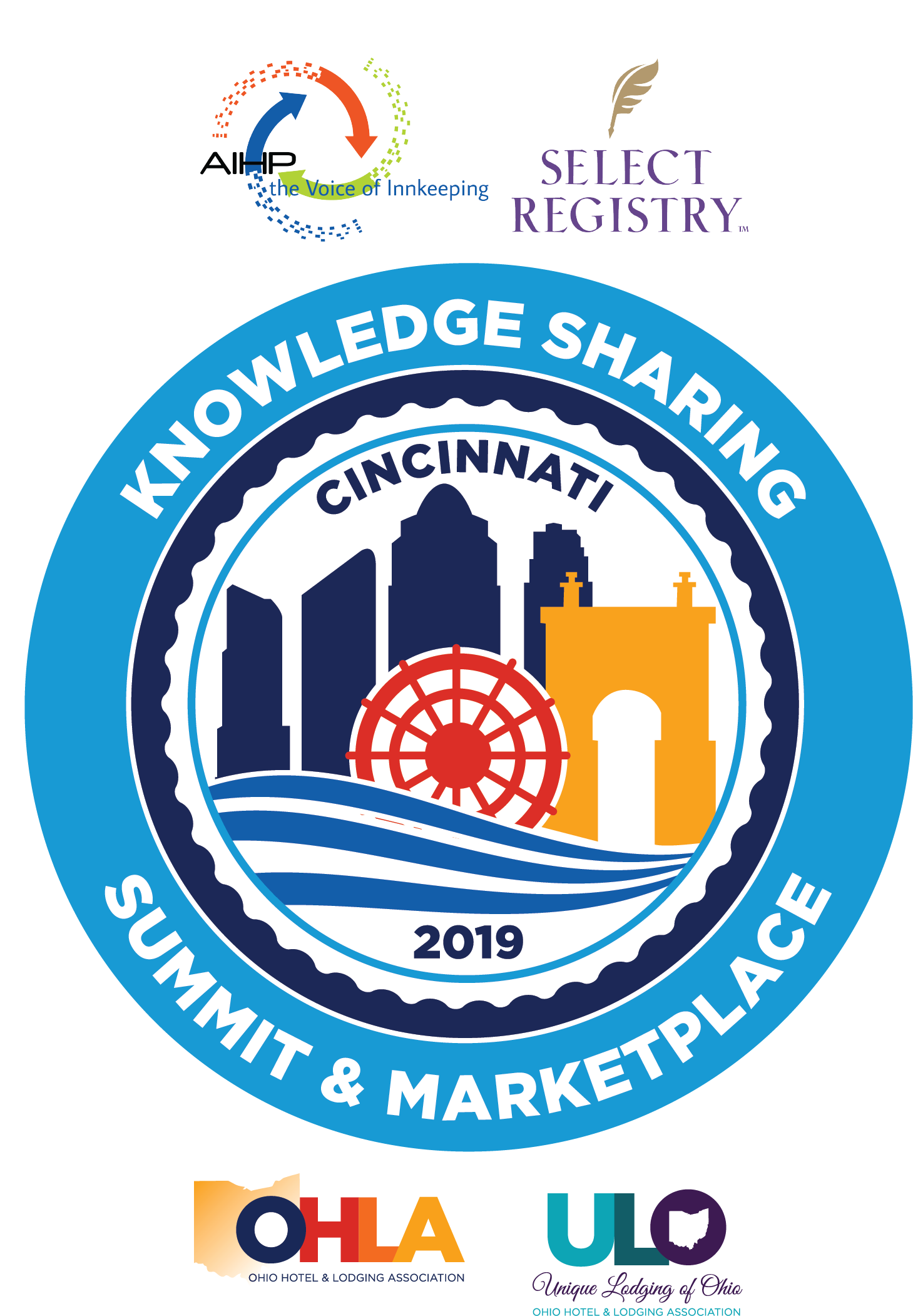 FINANCING OPTIONS
Please be respectful of your colleagues by silencing your phone. If you need to answer a call, please go to the hallway.
1
“
“True knowledge is when one knows the limitations of one’s knowledge.” Chinese Proverb

“Choose the right partner, have a happy life…. 
Buy the right inn, have a happy life in business together”
		Rick and Eliot Proverb
2
LIFESTYLE VS FEASEABLE VS VIABLEAND THE FINANCIAL IMPACT OF EACH
WHAT ARE THE QUESTIONS YOU NEED TO ASK WHEN PURCHASING A LODGING PROPERTY?
DO YOU NEED TO MAKE MONEY? 
ARE YOU RISK TOLERANT OR RISK ADVERSE?
ARE YOU LOOKING TO CHANGE YOUR LIFESTYLE/QUALITY OF   	LIVING/GEOGRAPHICAL LOCATION?
DO YOU HAVE THE SKILL, CREATIVITY, AND CAPITAL TO RENOVATE-REJUVINATE-REINVIGORATE AN UNDERPERFORMING PROPERTY? 
ARE YOU LOOKING TO START A NEW CAREER BY PURCHASING A BUSINESS THAT IS GENERATING STRONG CASH FLOW AND APPLYING YOUR SKILLS TO BRING IT TO A HIGHER LEVEL OF FINANCIAL SUCCESS?
3
FINANCING PRE-QUALIFING THE BORROWER/S
HOW MUCH CAN I AFFORD?
LIFESTYLE - Need outside income sufficient to debt service the loan
FEASIBLE - Outside income probably necessary/proforma lending likely necessary
VIABLE - Debt service covered 1.3 or more solely from the net income from the business
FUNDS NECESSARY - DOWN PAYMENT, CLOSING COSTS & RESERVES 
			                 30% TO 40% OF THE PURCHASE PRICE
OUTSIDE INCOME – One partner runs the business while the other continues employment or one or both have a pension or Social Security – CAN THE BORROWER TELECOMMUTE?
DIRECT INDUSTRY EXPERIENCE OR TRANSFERABLE SKILLS
GOOD TO EXCELLENT CREDIT HISTORY – 680 Credit score and above
4
SOURCES OF FUNDS FOR DOWN PAYMENTAND THEIR AVAILABILITY
IRA/401K
SALE OF HOME
SAVINGS/INVESTMENT PORTFOLIO
FAMILY OR OUTSIDE INVESTORS
SALE OF OTHER COMMERCIAL PROPERTY
1031 EXCHANGE
HOW DOES THE FINANCING SOURCE IMPACT THE CONTRACT, NEGOTIATION, LOAN PACKAGE, AND CLOSING?
5
TYPES OF LOANS
CONVENTIONAL COMMERCIAL LOAN
SBA – 7(a) 
CDC/504
USDA
EDA
CDFI – Community Development Financial Institutions (Progress Fund- PA-WV-MD focused on tourism)
6
CREATIVE APPROACHES
OWNER FINANCING
PRIMARY OR SECONDARY
INSTALLMENT SALE
LEASE/PURCHASE
CDFI- OPPORTUNITY ZONES
SEASONAL MORTGAGES
INTEREST ONLY
7
COMMERCIAL vs RESIDENTIAL LENDING
WHAT’S THE DIFFERENCE?
  
 RESIDENTIAL 
Must be conforming to FANNIE MAE and FREDDIE MAC underwriting
Single Family 1 to 4 units
Underwrites the borrower/s only
Qualify on income NOT from commercial use
Cannot use IRA Assets Roll because a residential loan cannot be made to a commercial entity and the roll over must be made to a qualified plan sponsored by a C-corp
8
COMMERCIAL
Commercial Underwriting involves the analysis of both the buyer/s and the commercial property
Can sometimes qualify using both income from the inn and outside income
Can accommodate seller financing to minimize lender exposure/risk and increase the purchasing power of the buyer/s
Many programs to consider as covered earlier
Flexible underwriting within the programs
Can lend to LLC’s, S corps, C corps, Partnerships and individuals
Can use IRA Assets from qualified accounts
Requires a full narrative business plan & projections
9
LENDER REQUIREMENTS
Commercial Loan Application
Verifiable Proof of Assets to be applied to down payment and reserves i.e.
	Checking, Savings, and Investment Statements, 401k/IRA 	Statements, three (3) years borrower’s personal tax returns
Resumes for all principals
Borrower’s Financial Statement/s
Borrower’s Credit Report/s
Proof of Identity – Passport or Driver License (Both Sides)
Business Plan
10
EXECUTIVE SUMMARY
YOU ONLY HAVE ONE CHANCE TO MAKE A FIRST IMPRESSION !!!
An overview of the property and its assets
Brief Bio of the principals and organization 
Financing request detailing all the assets available from all principals, their interests and management 
A breakdown of contributions, stock allocation and job descriptions if applicable
11
BUSINESS PLAN DEVELOPMENT
Full narrative on inn’s assets and position in the market along with destination draws and what strategies will be employed to capitalize 
From a revenue management perspective that shows the inns historical performance and articulates the direction of the business for the future
Need Business Analysis 2 years past and 3 years projection 
Must line up with a 12-month running pro-forma
Resumes for all principals.  Show how personal and professional qualifications translate into the innkeeping & hospitality industry?
Capital allocation i.e. Down Payment, Closing Costs & Reserves that match post closing requirements to support any shortfalls from operations
12
ELIOT DALTON – THE B&B TEAM – HOSPITALITY CONSULTANT AND BROKERAGE
			610-717-8083
			eliotdalton.com
			eliot@eliotdalton.com


RICK NEWMAN – COMMERCIAL CAPITAL NETWORK – COMMERCIAL FINANCING
			570-213-1903
			innfinancing.com
			rick@innfinancing.com
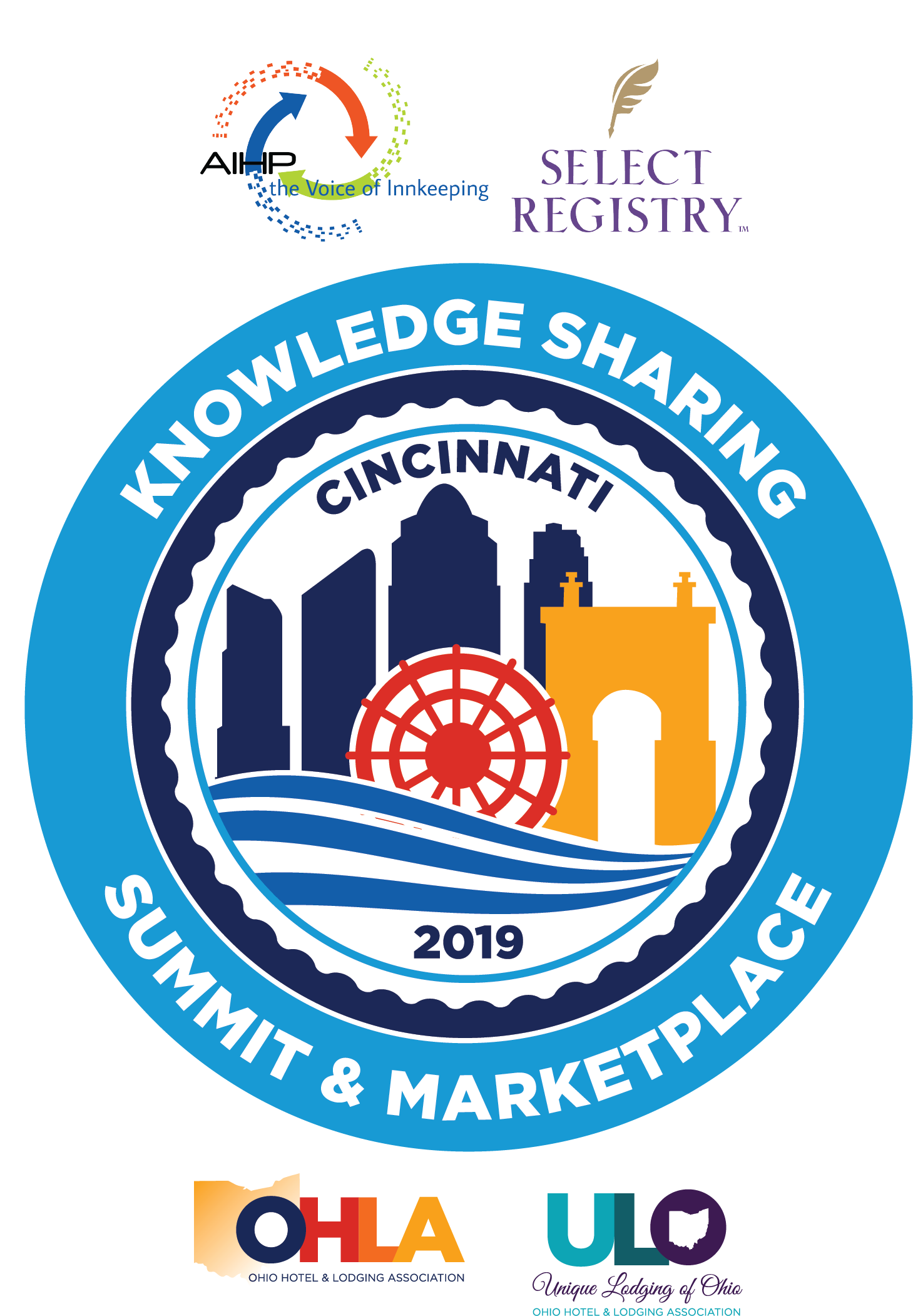 Thank you for learning with us! Please complete your evaluation and hand it to the room host before leaving the room!
13